Thema 2: Datenintegration
1
Integrierte Datenquellen
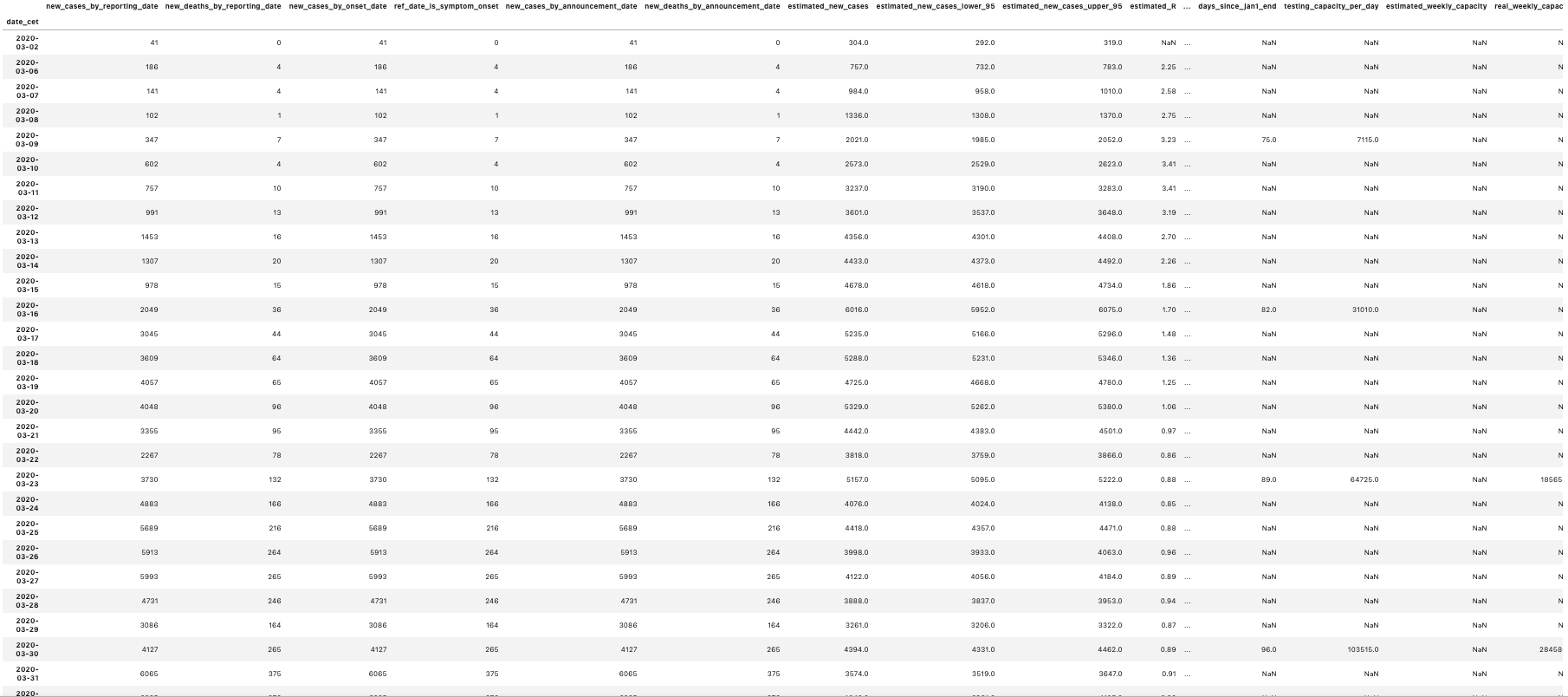 Daten in verschiedenen Formaten
ECDC
DIVI
RKI
Webseite
Dashboard
Daten in einfach zugänglichen und standardisierten Formaten
Automatisiertes Processing
GITHUB
DB
Stündliche
Aktualisierung
2
Bereitgestellte Zeitreihen
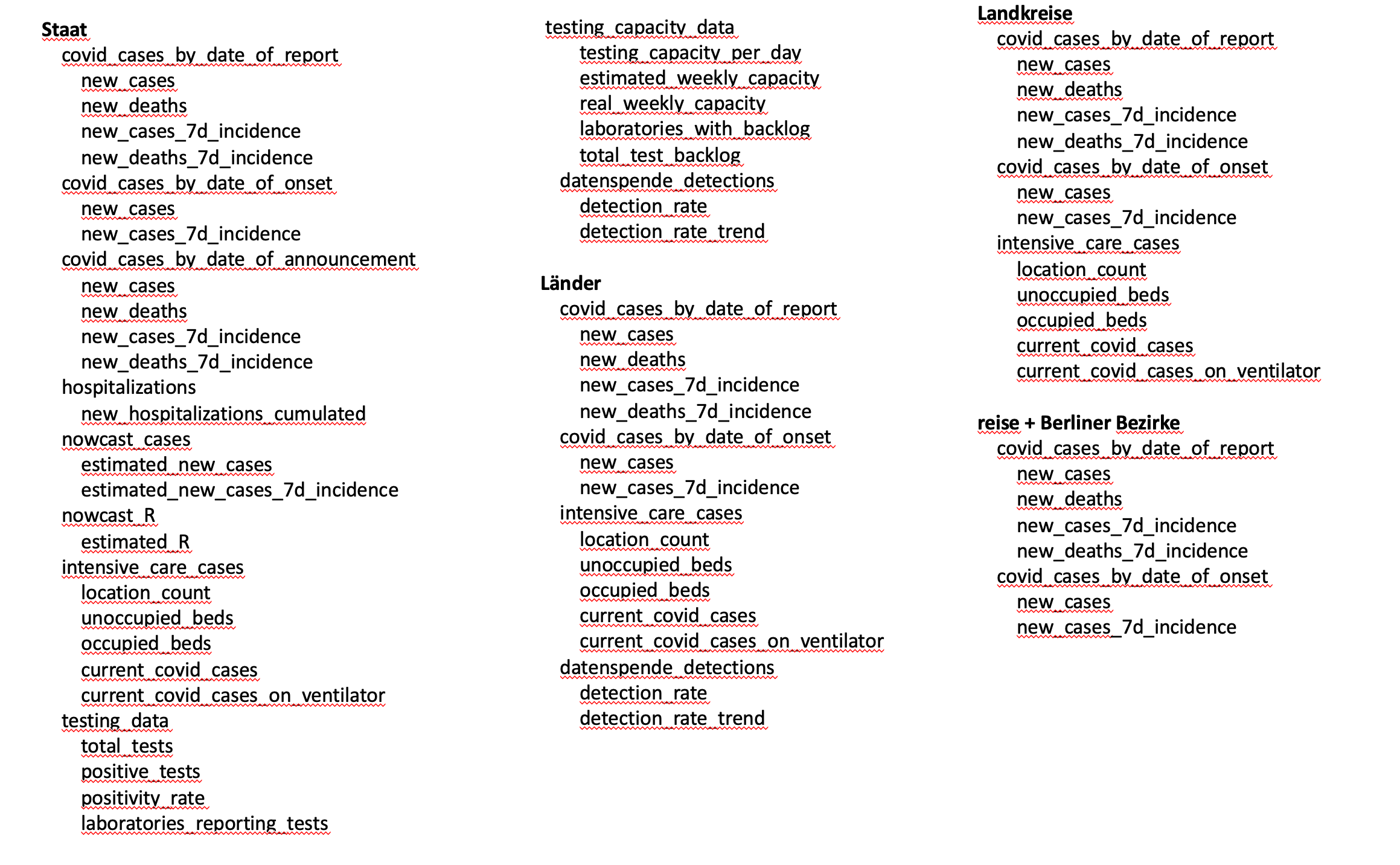 3
Integrierte Analysen (work in progress)
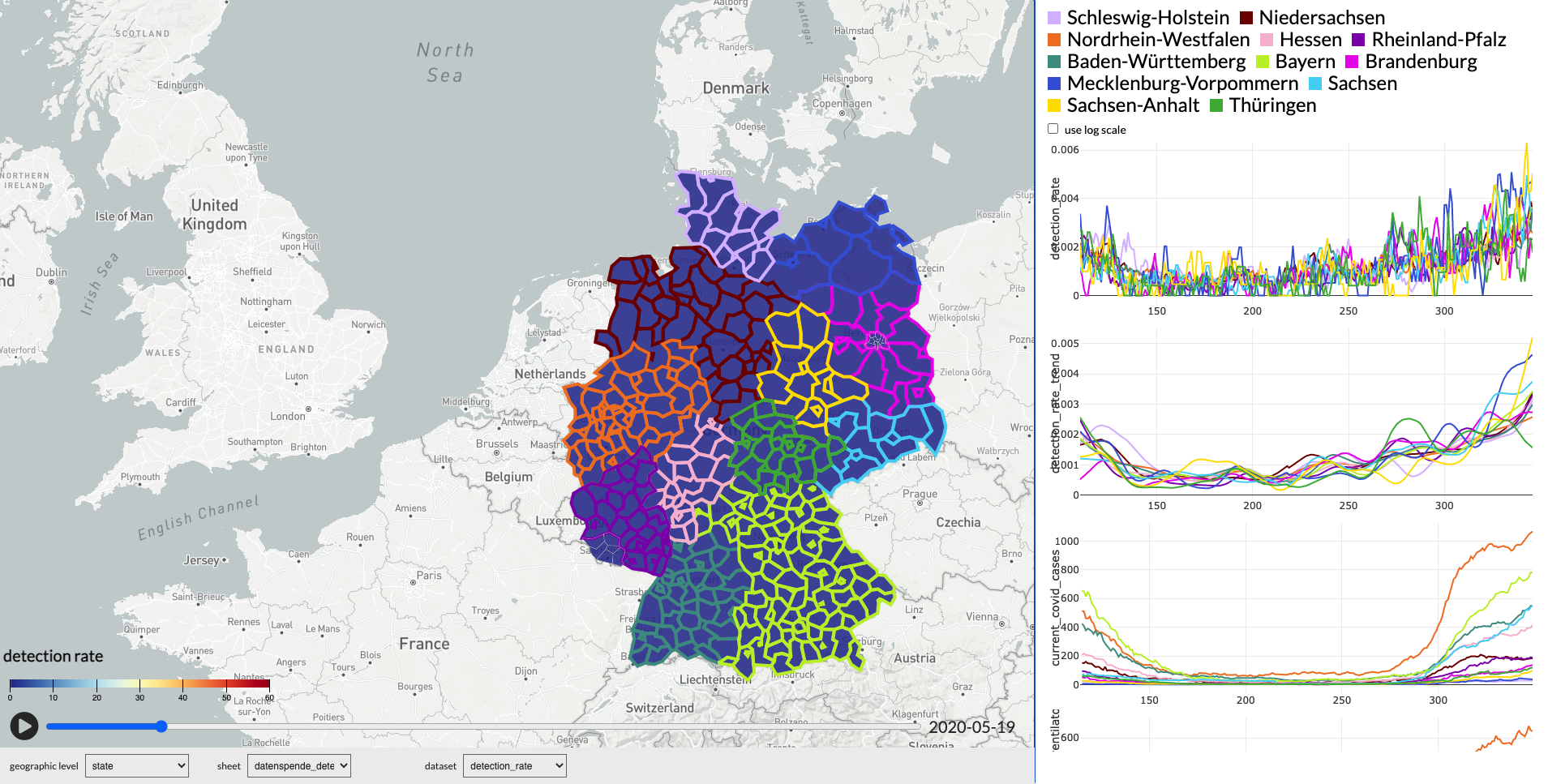 Alle Datenquellen auf einen Blick


Bereits auf den HU Servern verfügbar
4